Damietta Faculty of EducationDepartment of EnglishSecond YearCriticism2nd  lecture- March 2020
Dr. Engy Salah
Literary Criticism in the Renaissance
Historical background
Literary criticism in the renaissance
Historical background
Humanism
Reformation
Printing press
The vernacular
The disappearance of the feudal system
Literary criticism in the Renaissance
A pervasive growth of humanist culture and of national sentiment
Civic values
A sense of national identity
A sense of place in history, especially as gauged in relation to the classics
Language as an innovative characteristic of Renaissance literary criticism
Language as dialogic
Language as subject to historical evolution
Literary criticism in the Renaissance
The artist’s great autonomy
His support came less from personal patronage– anonymous market
There was an increasing separation of art form the church and the sacred
The emergence of the absolutist state as a “locus of authority to some degree distinct from and opposed to that of the feudal lord”
Literary criticism in the Renaissance
The areas of interest of literary criticism in the Renaissance:
Defending poetry and literature from charges
Representing a large body of the humanist commentary and scholarship on classical texts
Comprising commentaries on Aritotle’s poetics and debates between the relative virtues of the Aristotelian and Horatian texts as well as attempts to harmonize their insights
Literary criticism in the Renaissance
Important notions tackled in the literary criticism of the Renaissance:
Imitation
The truth value and didactic role of literature
The classical unities
The notion of verisimilitude
The use of the vernacular
The definition of the poetic genres
The invention of new mixed genres
The use of rhyme in poetry
The relative values of quantitative and qualitative verse
The place of verse and poetry in comparison to other disciplines
Literary criticism in the Renaissance
Writers were divided into three sets:
Writers concerned with formulating or reformulating their connections with the classical traditions. (All Italians)
Writers concerned with defend poetry and the use of the vernacular. (French and English)
Writers concerned with defining the art of poetry drawing on the art of rhetoric. (Gascoigne and Puttenham)
Questions:
Some of the important notions discussed in the literary criticism of the Renaissance are……….
Humanism and the reformation formulated literary criticism in the Renaissance. Elaborate. 
Mention two writers representing each set of writers In the Renaissance.
Thank You … waiting to answer any of your questions…
Dr. Engy Salah
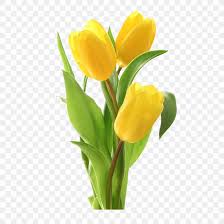